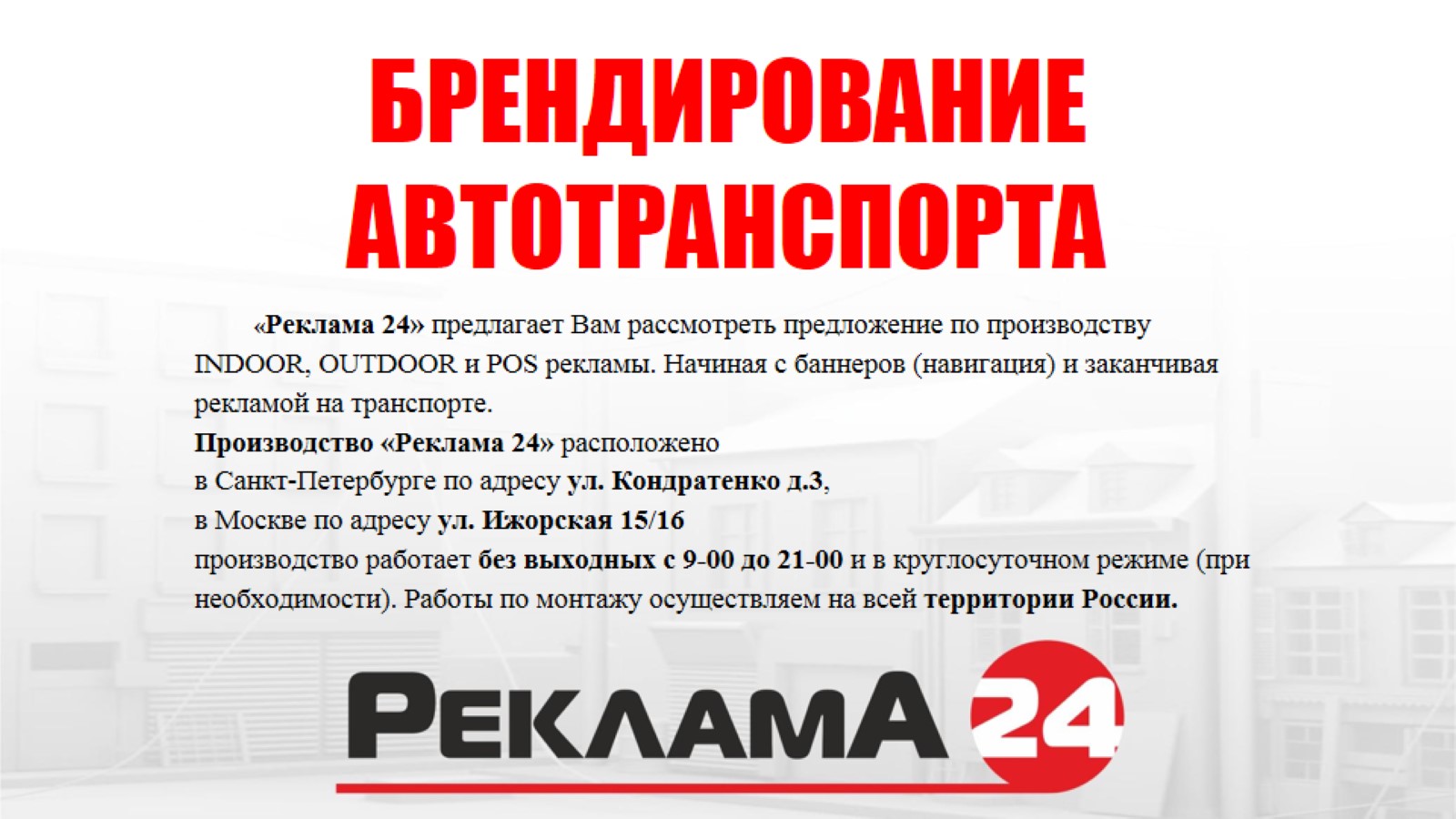 БРЕНДИРОВАНИЕ
АВТОТРАНСПОРТА
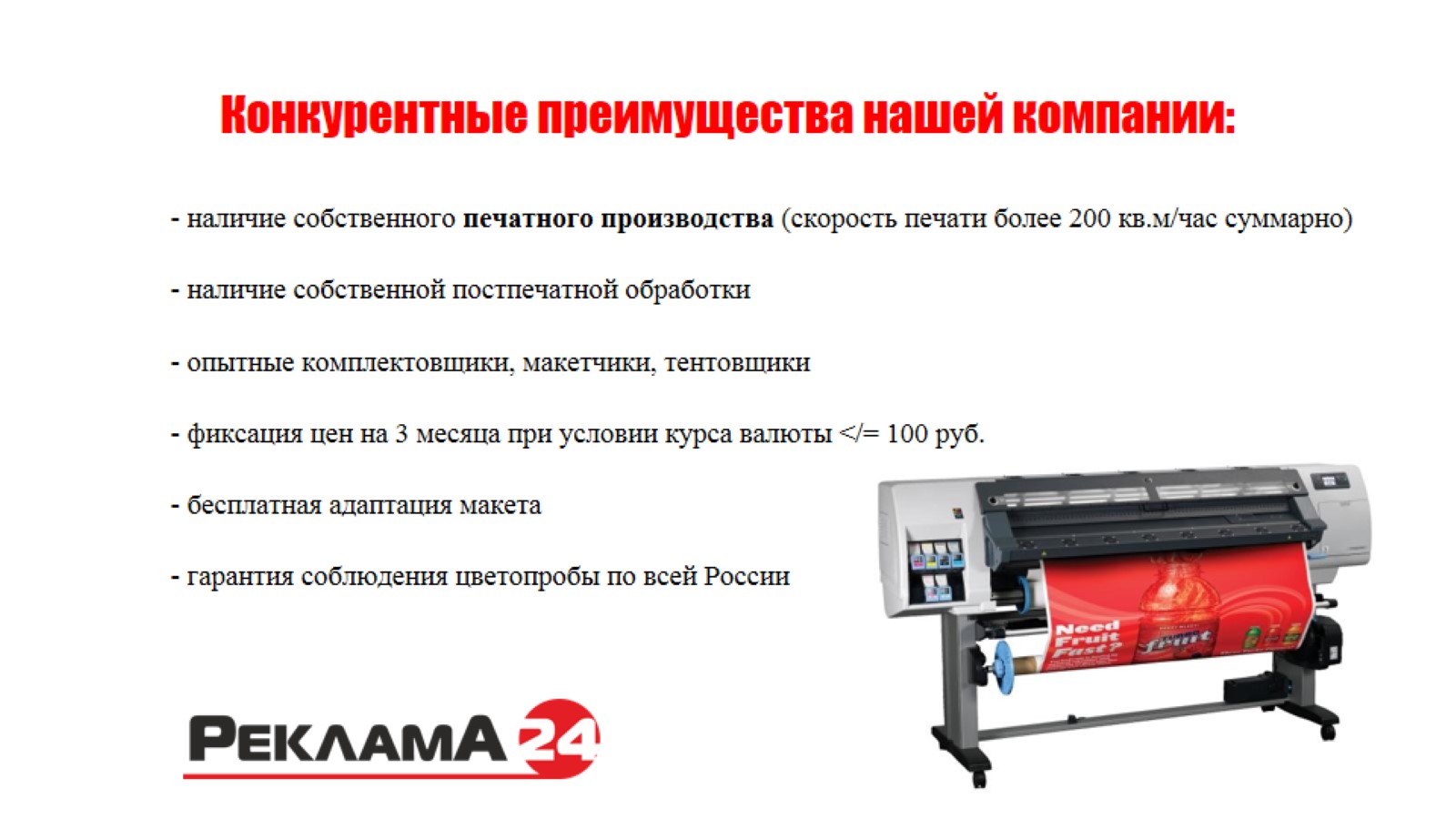 Конкурентные преимущества нашей компании:
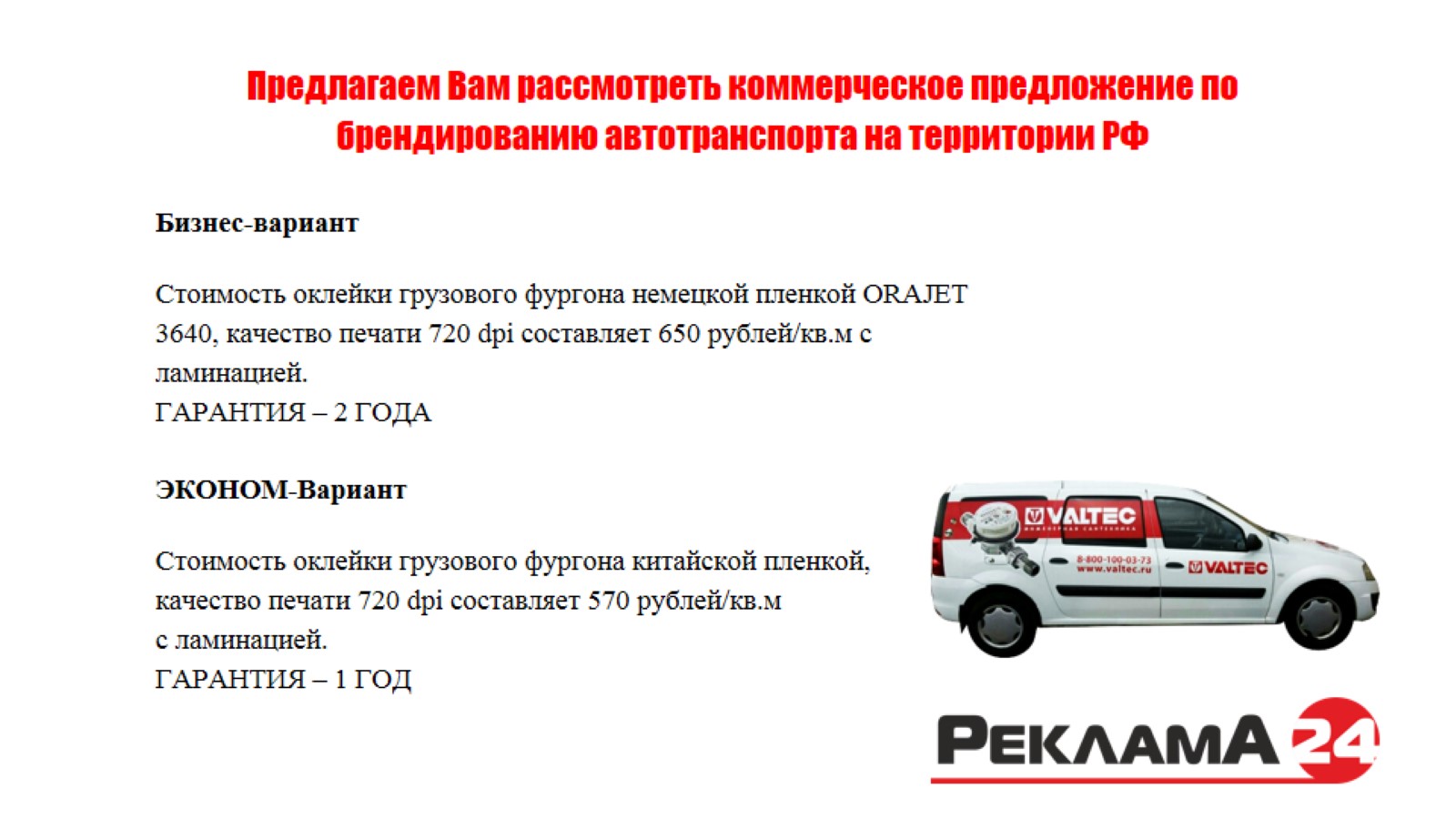 Предлагаем Вам рассмотреть коммерческое предложение по брендированию автотранспорта на территории РФ
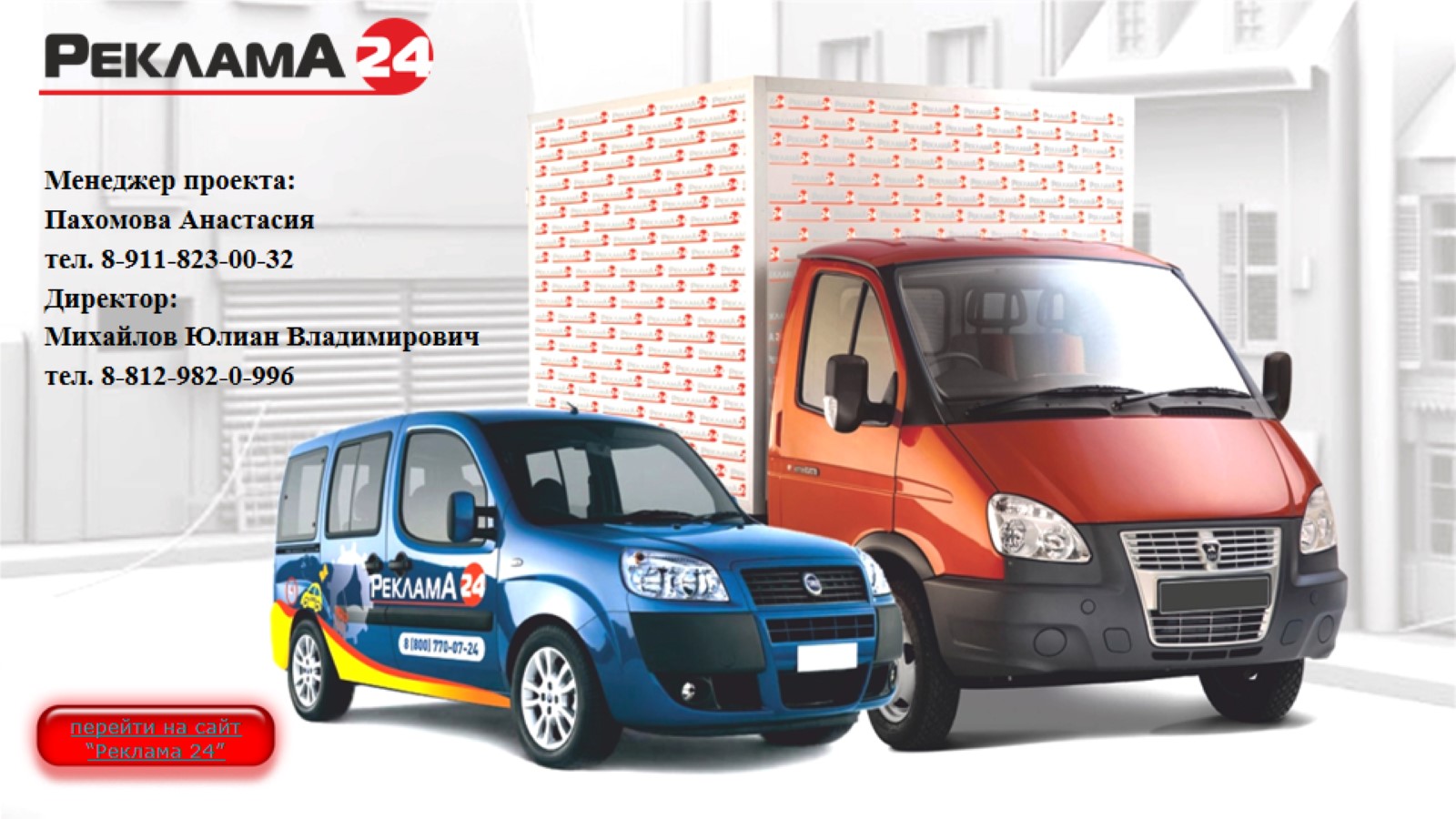